Педагогические технологии
Составитель: Пархоменко Т.В. 
ст. воспитатель ГБДОУ53
Определение понятия«педагогическая технология»
Педагогическая технология – описание процесса достижения планируемых результатов обучения. (И.П. Волков)
Педагогическая технология – система функционирования всех компонентов педагогического процесса, построенная на научной основе, запрограммированная во времени и в пространстве и приводящая к намеченным результатам. (Г.К. Селевко)
Педагогическая технология – продуманная во всех деталях модель педагогической деятельности по проектированию, организации и проведению учебного процесса с безусловным обеспечением комфортных условий для обучающихся и учителя (В.М. Монахов)
Педагогическая технология - в 3-х аспектах:
Научном – часть педагогической науки, изучающая и разрабатывающая цели, содержание и методы обучения и проектирующая педагогические процессы;

Процессуальном – описание (алгоритм) процесса, совокупность целей, содержания, методов и средств достижения планируемых результатов обучения; 

Деятельностном - осуществление технологического (педагогического) процесса, функционирование всех личностных, инструментальных и методологических педагогических средств.
Технологии и методики обучения(отличия)
ТЕХНОЛОГИИ
- Часто носят не предметный характер, они могут быть реализованы на любом учебном предмете, вне зависимости от его содержания;
- Дают одинаково высокие результаты при использовании их разными педагогами в разных ОУ с разными детьми;
- Жестко задают способ достижения цели через алгоритмизацию процедур и действий, которые должны строго следовать одна за другой, то есть обладают инструментальностью; 
- Отвечает на вопросы: «Чему учить?», «Зачем учить?», «Как учить?» в рамках конкретной учебной дисциплины
- Предполагают разработку содержания и способов организации деятельности самих воспитанников                          
 
МЕТОДИКИ
- Носят предметный характер; описывается, как правило, без учета механизмов и закономерностей,  лежащих в основе  достижения  цели  с ее помощью
- Не обещает педагогу гарантированных результатов ;
- Предусматривает разнообразие, вариативность способов реализации творческих положений , не предполагает гарантированности достижения цели, не обладает высокой инструментальностью
Каждая педагогическая технология должна обладать:
Концептуальность (в основе каждой технологии лежит ее научная концепция, включающая философское, психологическое, социально- педагогическое обоснование достижения образовательных целей)
Системность  (логика процесса, взаимосвязь всех его частей, целостность)
Содержательность (набор определенных действий обязателен в рамках данной технологии)
Алгоритмизированность (определенная организация и самоорганизация деятельности педагога, направленная на выполнение им проектной и конструктивной функции)
Процессуальность (развертывается процесс учебной деятельности)
Управляемость (возможность диагностического планирования, проектирования образовательного процесса, варьирование средствами и методами для коррекции результатов, опора на структуру деятельности)
Ситуативность  (теоретические основы технологии представляют собой общую схему, которая не может быть реализована в чистом виде, она должна быть адаптирована к конкретному учебно- воспитательному процессу; в результате педагог  создает собственную интерпретацию изначального теоретического конструктора, на основе индивидуальной модели возникают различные варианты , разрабатываемые отдельными педагогами)
Воспроизводимость  педагогического процесса и педагогических результатов ( возможность применения технологии в других условиях и другими субъектами)
Эффективность (обязательное достижение запланированного результата; отношение результата к количеству израсходованных ресурсов)
Гибкость (возможность вариаций в содержательном и процессуальном компонентах технологии для обеспечения комфортности и свободы взаимодействия детей)
Динамичность (возможность развития или преобразования технологии)
Диагностичность описания цели ( наличие четкого представления о педагогической цели; осознание последовательности шагов на пути к цели и тех этапов, на которых будут решаться конкретные задачи; наличие определенных профессиональных действий, выраженной в четком ощущении, осознании, понимании меры необходимого и достаточного приложения педагогических усилий)
Фасилитация
Фасилитация (от англ. Facilitate) – помогать, облегчать , способствовать

Технология фасилитации  – это новая философия работы с семьёй, суть её можно представить так:
- равноактивное взаимодействие, но независимое;
- инициируется родителями или педагогами на стимулирование других субъектов, заинтересованных в потребностях семьи и возможностях педагогов;
- знания для родителей не являются целью, они служат средством для решения задач и возникших проблем;
- продуктивное и творческое взаимодействие с детьми и детским садом;
- необходимость обучения при возможности его применения для улучшения своей жизни;
- активные методы обучения  создают новый статус участника образовательного процесса как активного и заинтересованного субъекта.
Активные методы обучения:
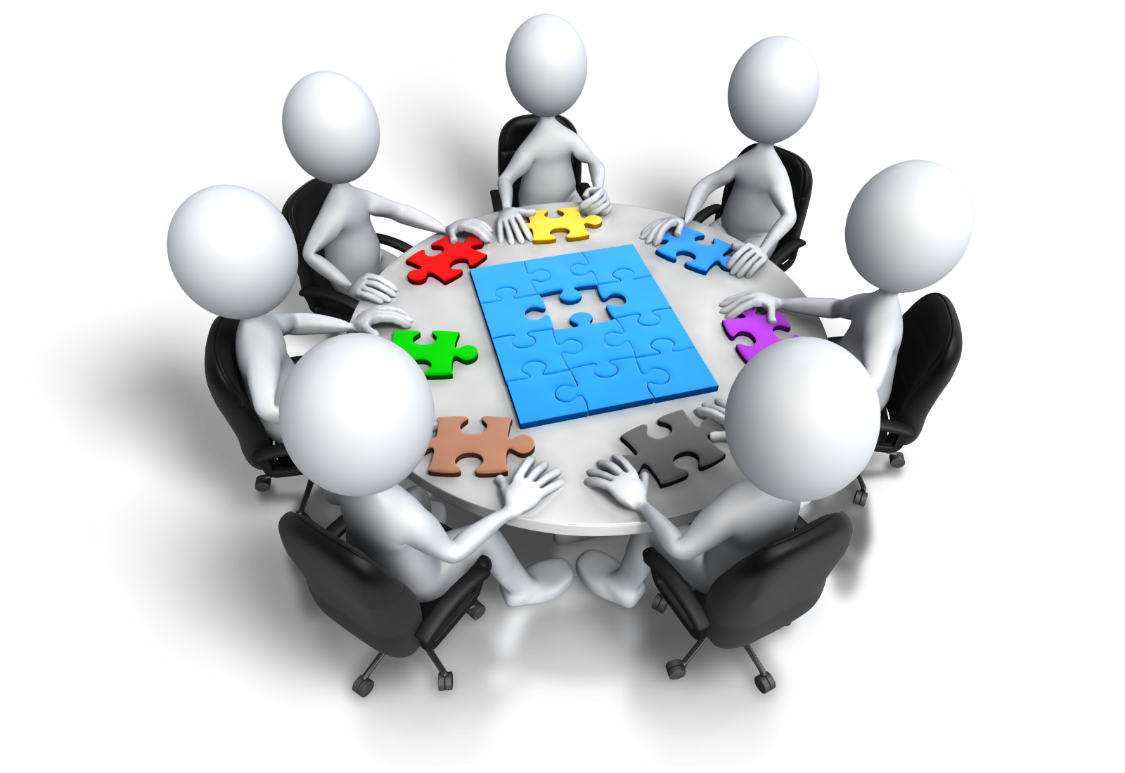 Е.П. Арнаухова  и К.Ю Белая выделяют:
-круглый стол
-тренинг
-креативные игры 
-мозговой штурм 
-анализ педагогических ситуаций 
-решение проблемных педагогических задач, управляемое игровой взаимодействие родителей и детей 
-игровое моделирование способов родительского поведения
-двигательные, игровые, рисуночные упражнения проективного характера 
-анализ мотивов детского поведения, примеров из личной практики семейного воспитания
Модификация АМО – интерактивные методы организации взаимодействия
Использовать интерактивные методы означает взаимодействовать, находиться в режиме беседы, диалога.
	В отличии от активных методов они ориентированы на более широкое взаимодействие родителей с педагогом и друг с другом.

	Чтобы родители включились в интерактивное общение, освоили необходимые навыки и модели поведения, смогли преодолеть негативные установки по тем или иным проблемам, связанным с пребыванием ребенка в ДОУ, можно использовать технологии фасилитации.
Задача фасилитации
Решение конкретных вопросов. 
	Это поиск решений, анализ проблем, обсуждение совместных мероприятий, разрешение сложных или конфликтных ситуаций.
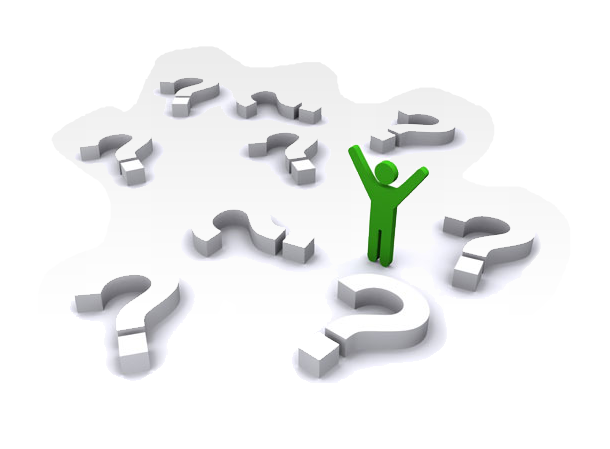 Итог фасилитации
Это организационные решения и предложения, которые зафиксированы в протоколе мероприятия и которые повлекут за собой те или иные изменения как организационного характера, так и воспитательного.
Функции фасилитации
Стимулирование и актуализация возможностей, инициирование и воодушевление, помощь и поддержка.
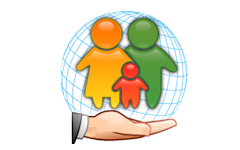 Формы фасилитации
- взаимодействие,
- воздействие,
- диалог,
- косвенное влияние
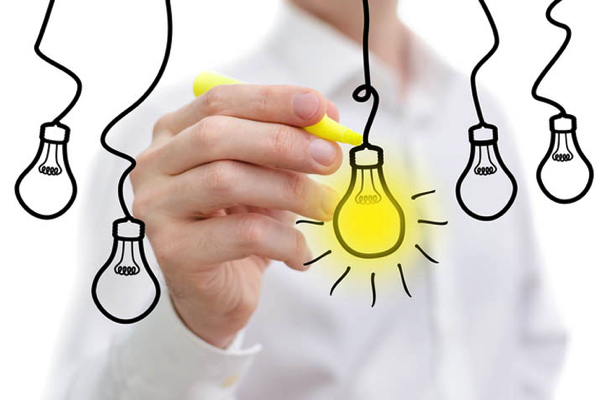 Процедуры фасилитации
Технологии фасилитации – это различные процедуры, в процессе которых участники делают определенные выводы.
	Процедуры фасилитации:
-советы, рекомендации, диагностика (выявление проблем); разработка и внедрение решений;
- помощь в постановке проблем, определении целей и задач, плана действий, анализ результатов работы;
- консультирование, поддержка, создание условий для творчества, эмпатийное слушание, обзорная информация, наводящие вопросы, советы;
- снятие барьеров и преград в общении, деятельности по поиску решений;
- готовность принять и оказать помощь в нужной ситуации;
- посредничество, актуализация позиций и чувств участников взаимодействия;
- содействие презентации субъекта;
- выработка общего решения, переформулирование возмущений в желания, мозговой штурм;
- инспирация, активизация, вмешательство.
Установки фасилитации
- принятие (безоценочное, уважительное отношение к другому,
- открытость (способность принимать окружающее, чувствительность к новому, готовность к самоизменениям,
- конгруэнтность (рефлексивность, эмпатийность, совпадение внутренних состояний).
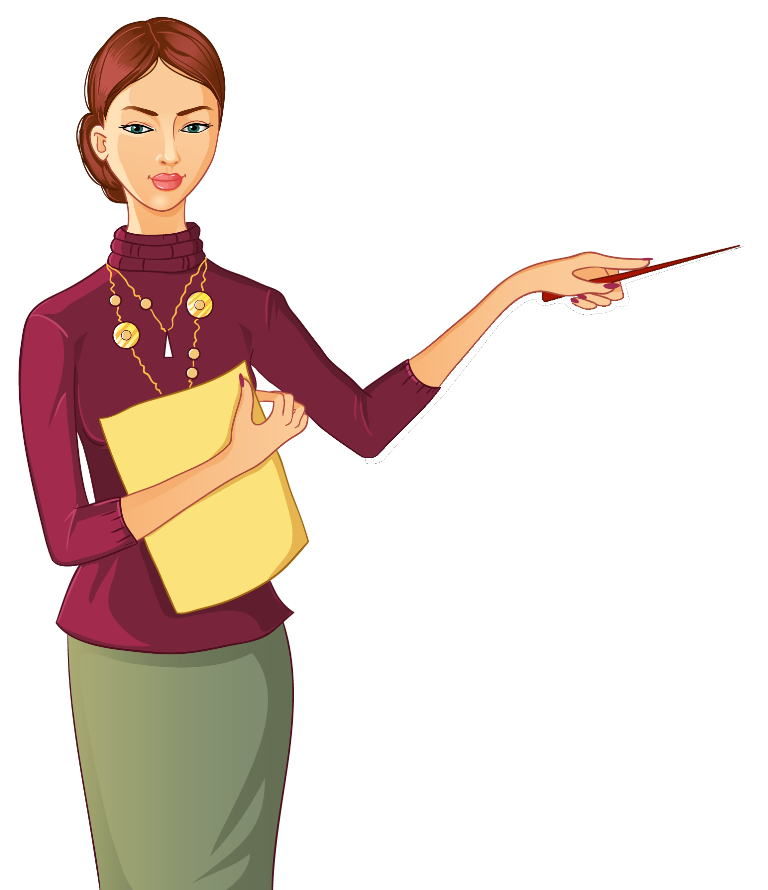 Технология фасилитации: 

Стимулирует:
- к напряженной мыслительной работе( в большей степени, чем традиционные методы общения);
к организации поиска совместных решений;
Позволяет ускорить выработку резолюций, повышает их качество;
Повышает вовлеченность и ответственность каждого родителя( педагога) за принятое решение;
Дает возможность участникам   мероприятия получить удовольствие от простого освоения нового за счет использования интеллектуального и креативного потенциала группы.
В построении эффективного взаимодействия с родителями технология фасилитации помогает: 
организовать взаимную деятельность ответственных взрослых, направленную на ведение детей в культуру, постижение её смысла и ценностей
раскрыть творческий потенциал ребенка с помощью участия семьи и сохранить фактор психологического здоровья
освоить родителям навыки интерактивного общения и различные модели поведения в нем,
получить знания и понимание по вопросам воспитания детей, возможно, повлиять на негативные установки отдельных родителей по тем или иным проблемам, связанным с пребыванием ребенка в дошкольном образовательном учреждении.
разрешить сложные или конфликтные ситуации,
решить конкретные вопросы: анализ проблем, поиск решений, обсуждение совместных мероприятий.
Применение технологий фасилитации, отвечающих современным целевым установкам взаимодействия семьи и ДОУ, требуют освоения воспитателями соответствующих ролевых позиций.
 	Характеристики педагога
- умение строить открытые, доверительные отношения с родителями;
- способность создавать особую атмосферу сотрудничества;
- снимать барьеры и помехи во взаимодействии;
- раскрывать ресурсы участников образовательных отношений; 
А так же должен быть 
- авторитетен; 
- референтен;
- признан группой.

Обладающего этими характеристиками педагога можно назвать фасилитатором.
Фасилитатор - это
тренер или ведущий серии встреч, который организует, направляет, стимулирует и оптимизирует процесс поиска информации, ее обработки и решения на ее основе поставленной перед группой задачи
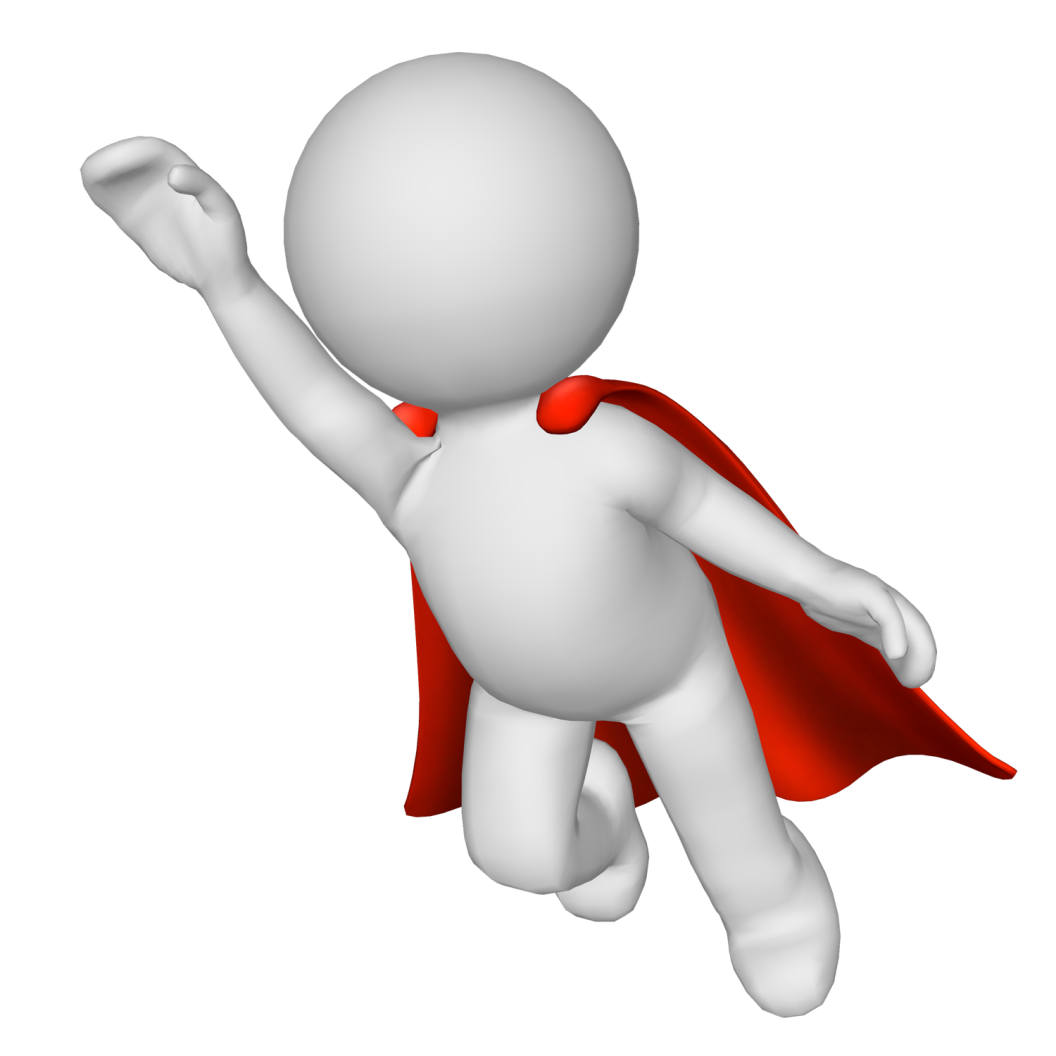 Для фасилитатора характерны несколько НЕТ
-не применяет свои схемы действия, 
-не использует свой стереотип восприятия, 
-не излагает свой взгляд на проблему 
-не предлагает свой способ решения
-не заинтересован в итогах обсуждения 
-не участвует в прениях, а только организует их, обеспечивая выполнение повестки дня( наблюдает со стороны и анализирует процесс)
-не дает ответы на вопросы, не предлагает решения проблемы, а предоставляет средства, с помощью которых участники взаимодействия сами находят решения
-не представляет интересы ни одной из групп
	Самостоятельный поиск информации сильнее мотивирует участников фасилитации и обеспечивает более эффективную обработку найденной информации, ускоряет процесс решения поставленной задачи, а также освоение и закрепление приобретенных навыков.
6 черт фасилитатора
- Умение управлять содержанием и динамикой
- Умение слушать и слышать
- Умение точно и полно передавать информацию
- Умение структурировать время и информацию
- Умение правильно задавать вопросы
- Готовность делить «победу» с группой
- Готовность принимать чужие мнения, не навязывать свое мнение группе
Правила взаимодействия педагога- фасилитатора с родителями:
- внушать и демонстрировать доверие;
- помогать родителям формулировать цели, стоящие перед всей группой и каждым из них;
- исходить из того, что у каждого родителя есть мотивация к взаимодействию;
- выступать для них источником опыта;
- проявлять эмпатию – способность понимать, чувствовать внутреннее состояние, личность другого и принимать его;
- быть активным участником группового взаимодействия;
- открыто выражать свои чувства в группе, уметь придать личностную окраску преподаванию;
- владеть стилем неформального общения с родителями;
- обладать положительной самооценкой, проявлять эмоциональную уравновешенность, уверенность в себе, жизнерадостность.
Преимущества фасилитации
Первое преимущество фасилитации состоит в том, что решения выдают сами родители, т.е. они самостоятельно проделывают всю необходимую работу. Фасилитатор поддерживает процесс только технологически.
	Второе – фасилитатор не дает решений, он предоставляет средства, с помощью которого родители сами находят решение.
	Посредством фасилитации можно проводить:
–    проверку имеющегося педагогического опыта и убеждений участников собрания;
–    обмен полезной информацией между участниками родительского собрания;
–    формирование ощущения легкости и простоты в освоении нового – за счет использования интеллектуального и креативного потенциалов всей группы родителей;
–    снятие сопротивления изменениям, происходящим во взаимоотношениях с ребенком, педагогами, между родителями.
Методы фасилитации
–    мировое кафе, позволяющее собрать информацию, организовать обмен мнениями большого количества людей по важным вопросам и проблемам; изучить возможности для дальнейших действий и принятия решений;
–    «поиск будущего» (FutureSearch) связан с формированием общей основы для предстоящего сотрудничества, выработкой общей картины будущего;
–    конференция «Поиск» (SearchConference) обусловлена необходимостью активной адаптации системы (дошкольного образования в конкретной организации) на основе поиска вариантов развития ее участников (педагогов и родителей) через достижение совместного видения решения конкретной проблемы;
–    технология открытого пространства (OpenSpaceTechnology) позволяет решить реальную проблему в ситуации «здесь и теперь» на основе слаженного действия группы в условиях ограниченных ресурсов и сложности вопроса;
динамическая фасилитация (DynamicFacilitation) используется для решения проблем в условиях, когда группа сталкивается со сложной ситуацией и нет однозначного решения для снятия напряженности или разрешения конфликта;

–    саммит позитивных перемен (AppreciativeInquirySummit) используется для проведения широкого спектра позитивных изменений в организации, включающих развитие лидерства, стратегическое планирование, изменение корпоративной культуры, прояснение видения картины будущего и общих ценностей совместной работы;

–    выход за рамки (WorkOut) позволяет расширить межфункциональные или межуровневые группы руководителей, сотрудников, специалистов, родителей, когда они обращаются к важным для функционирования учреждения темам, разрабатывают рекомендации и представляют их главному руководителю на «городском собрании» (общее родительское собрание).
Квест
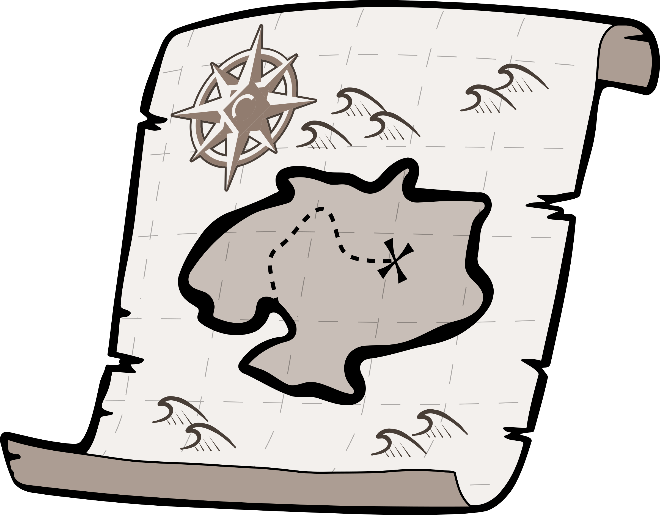 – это приключенческая, командная игра для детей и родителей.
Идея игры: команда, перемещаясь по точкам, выполняют различные задание, выполнив одно задание, участники получают подсказку к выполнению следующего, что является эффективным средством повышения двигательной активности и мотивационной готовности к познанию и исследованию.
	Цель квестов: реализовать проектную и игровую деятельность, познакомить с новой информацией, закрепить имеющиеся знания, отработать на практике умения детей.
Достоинства квестов для детей дошкольного возраста
Это игра-приключение , игра « с секретами» и открытиями, поэтому она эмоционально насыщена и доставляет удовольствие участникам.
Игра предполагает взаимодействие личности и ситуации.
3.  Задания требуют сообразительности и нестандартного решения задач.
4.  Осваивают массу интересной информации, преодолевая трудности , предусмотренные сюжетом.
5. Квесты – процесс когнетивной обработки ситуации, подталкивающий к достижению цели. В нем всегда присутствует « стремление к завершению», т.е нарастающее со временем стремление довести процесс до некоторого итога.
6. Квесты –коллективная игра. Чтобы победить нужно научиться взаимодействию, взаимопомощи, умению принимать компромиссные решения, отвечать не только за себя, а за победу всей команды.
7. Требуют ловкости, выносливости, силы.
8. Доставляют радость и яркие впечатления.
Задания для игры
Правило: золотой середины: если легко – теряется интерес, если сложно – исчезает игра и все силы уходят на решение сложных задач.

Загадки
Пропущенное слово
Слово задом наперед
Рисунок предмета
Карта с обозначениями
Шарада
Ребус
Шифры:
Код да Винчи ( с зеркальцем)
Цезаря (сдвиг на 3 буквы)
Шифр Артура Конан Доиля « Пляшущие человечки»
Шифровальная решетка (решетка Шерлока Холмса)
Бесцветные чернила


Тайники:
Заморозить в воде
Запечь в печенье
Положить в …( книгу, сахарницу, почтовый ящик)
Положить на видное место
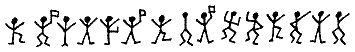 Задачи, которые решает квест
Повышает двигательную активность
Стимулирует познавательное развитие
Стимулирует и обогащает взаимодействие взрослого и ребенка
Формирует основные качества для последующего обучения в школе:  самоанализ и самооценка
Сплочение детского коллектива и родительского сообщества, улучшение детско-родительских отношений
Укрепление и формирование доверительных взаимоотношений детский сад-семья